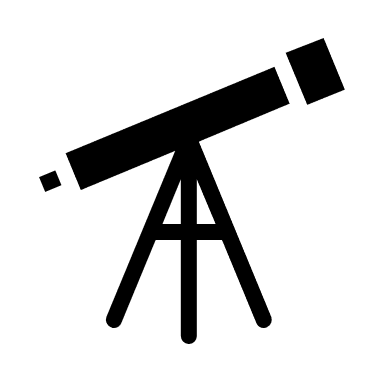 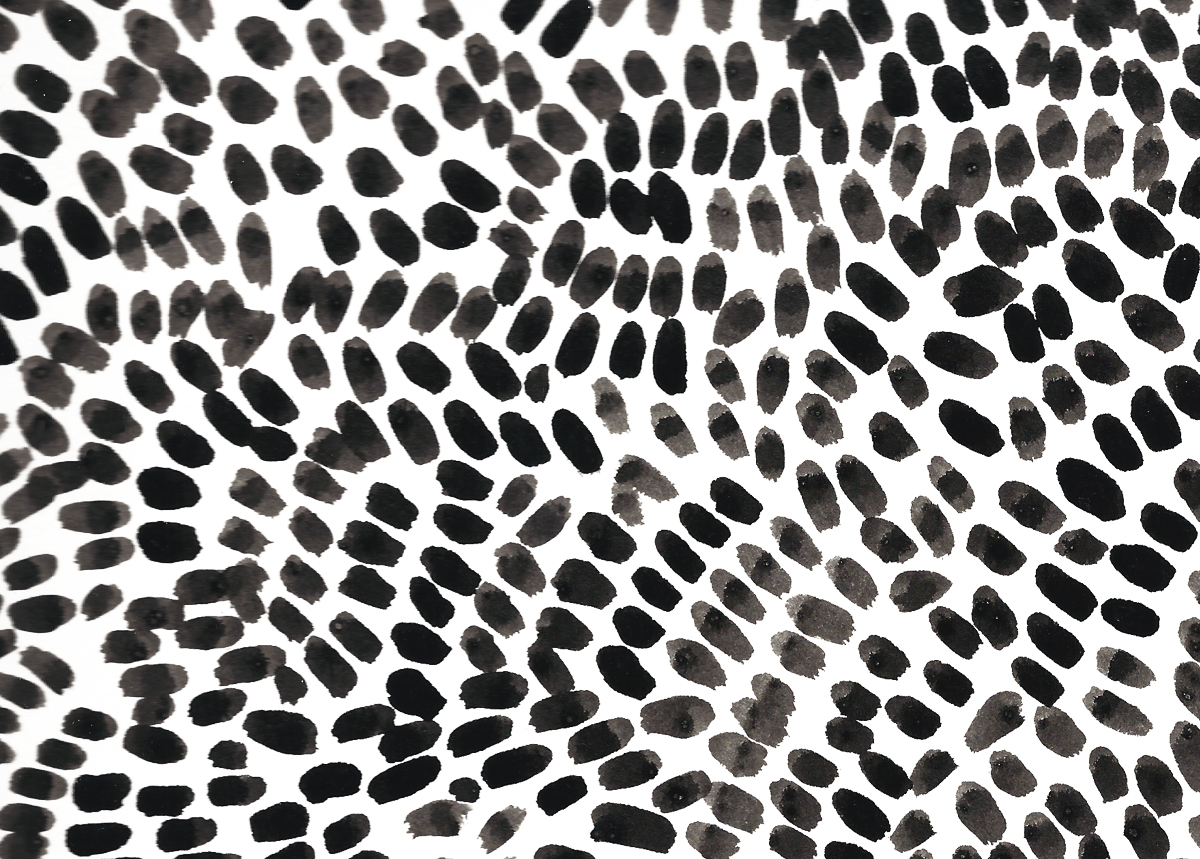 PDI:
Estratégias pretendidas x Estratégias realizadas
Mauro Enrique Carozzo Todaro
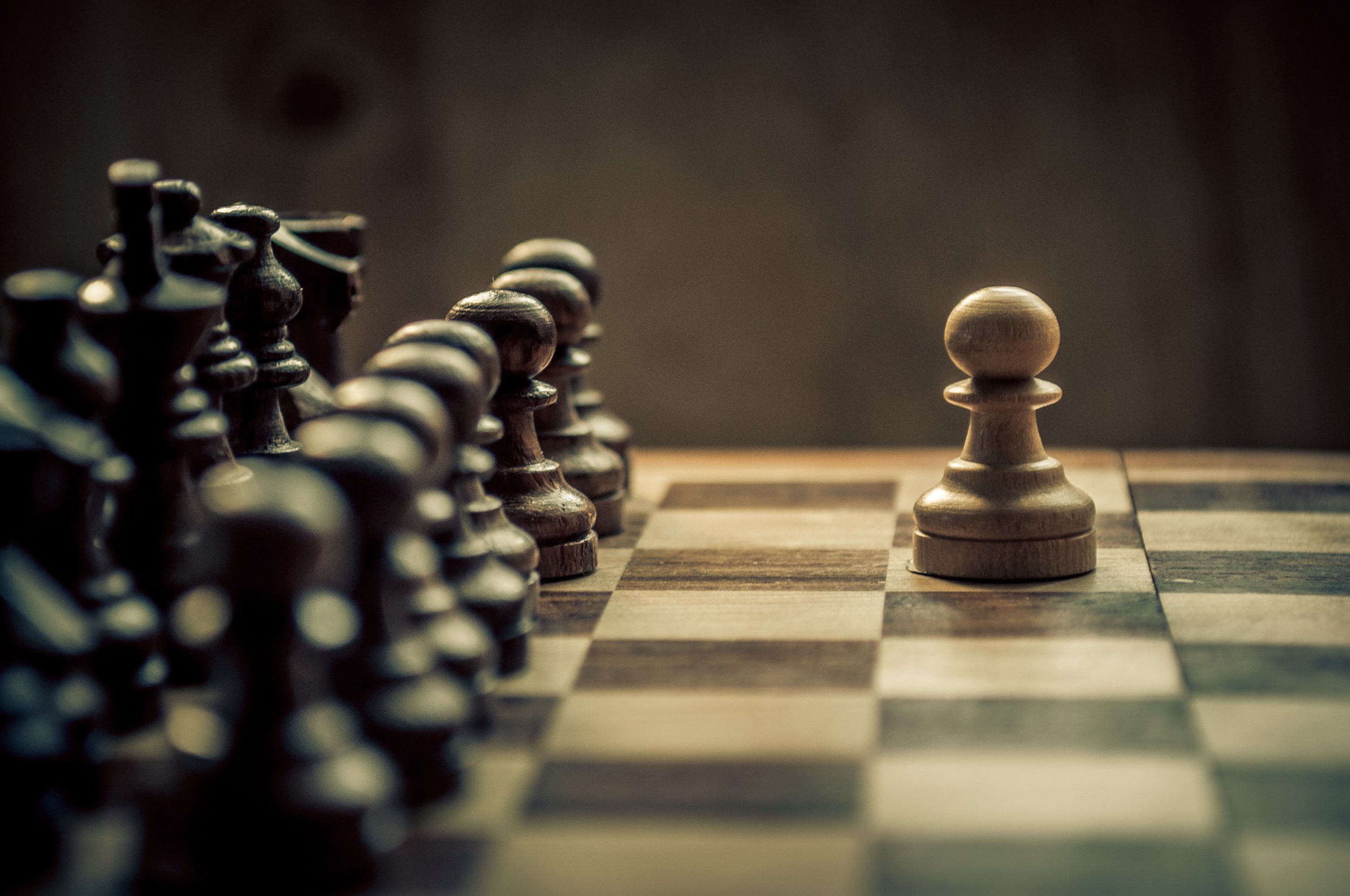 ESTRATÉGIA
“A essência do conceito de estratégia envolve a dinâmica da relação da organização com o seu ambiente, a partir da qual são realizadas ações necessárias para alcançar seus objetivos e/ou para aumentar o desempenho, por meio do uso racional dos recursos”

Ronda‐Pupo, G. A., & Guerras‐Martin, L. Á. (2012). Dynamics of the evolution of the strategy concept 1962–2008: a co‐word analysis. Strategic Management Journal, 33(2), 162-188.
[Speaker Notes: Holguin (Cuba) e Rey Juan Carlos (Madrid)]
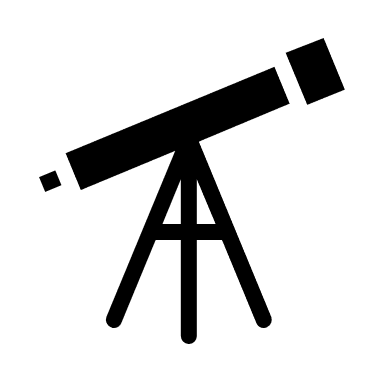 ESTRATÉGIA PRETENDIDA
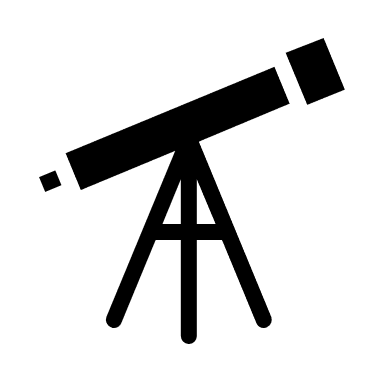 PLANO – CURSO DE AÇÃO PARA O FUTURO
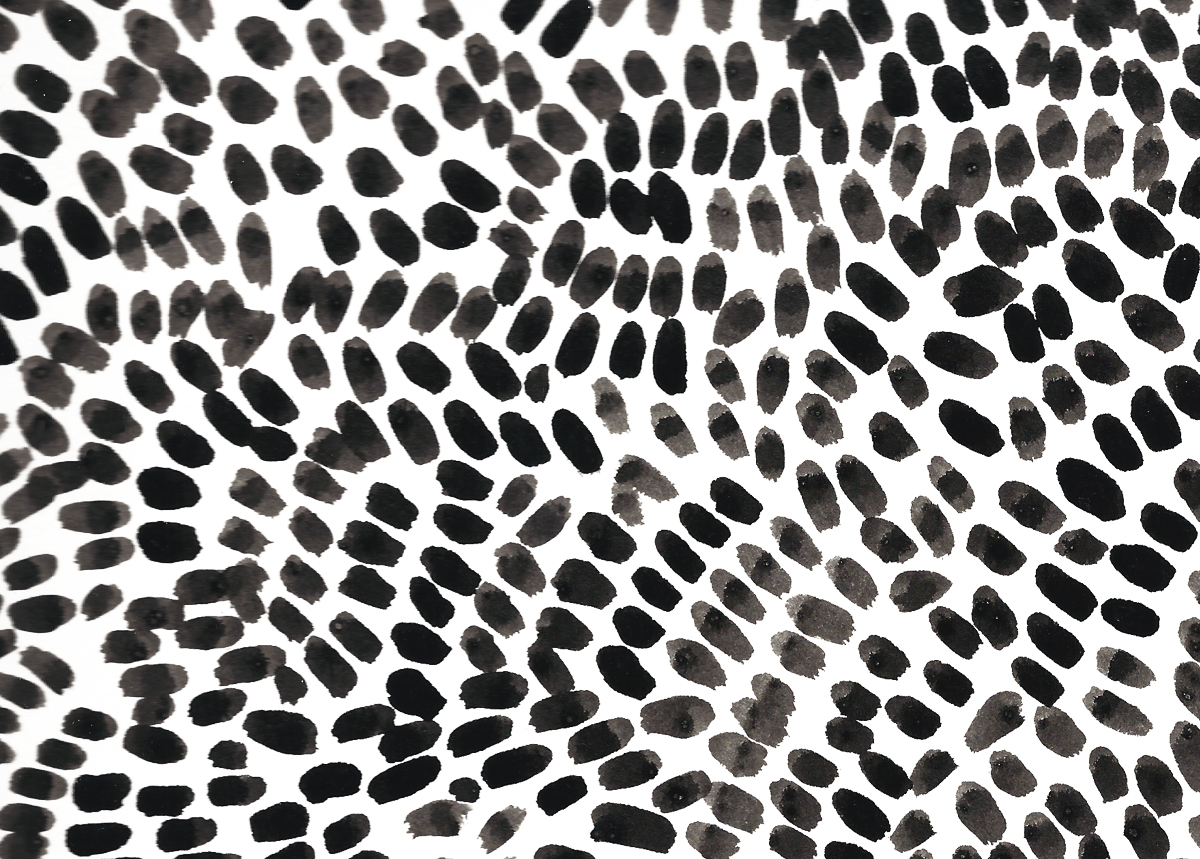 ESTRATÉGIA REALIZADA
PADRÃO – COMPORTAMENTO PASSADO
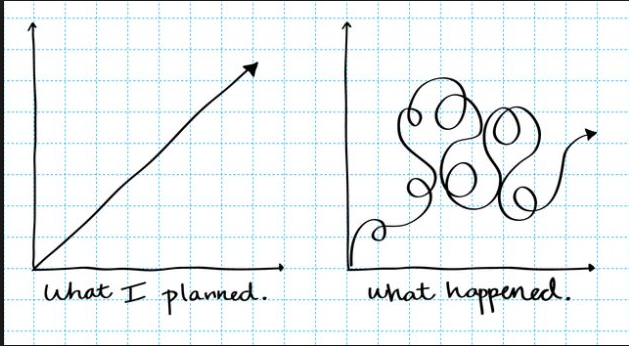 ESTRATÉGIA PRETENDIDA VS ESTRATÉGIA REALIZADA
DINÂMICA DO PROCESSOS ESTRATÉGICO
ESTRATÉGIAS DELIBERADAS
ESTRATÉGIA PRETENDIDA
ESTRATÉGIA REALIZADA
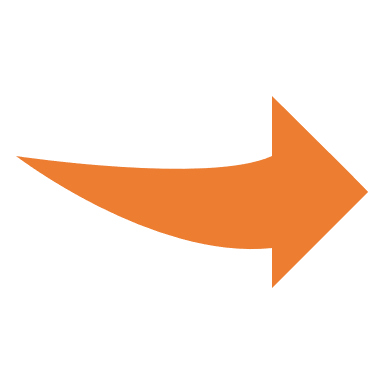 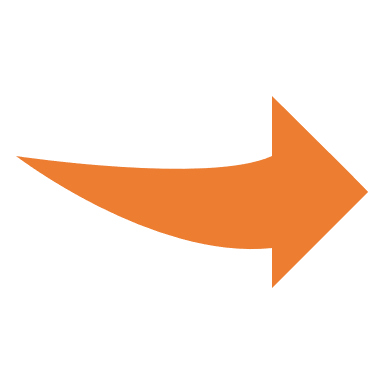 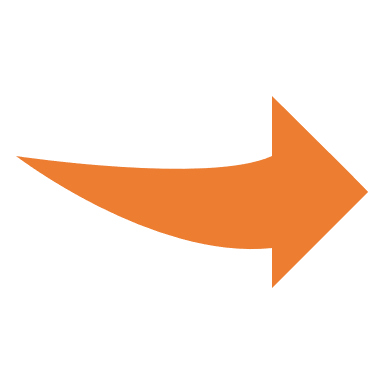 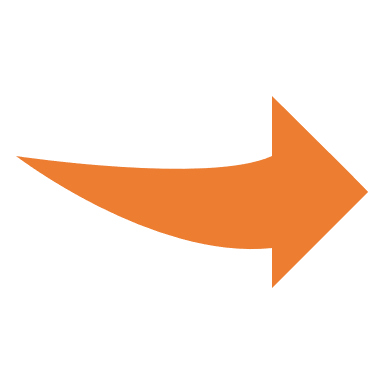 ESTRATÉGIAS NÃO-REALIZADAS
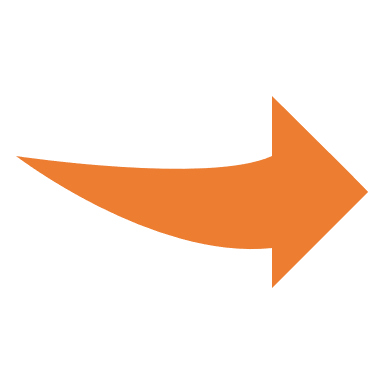 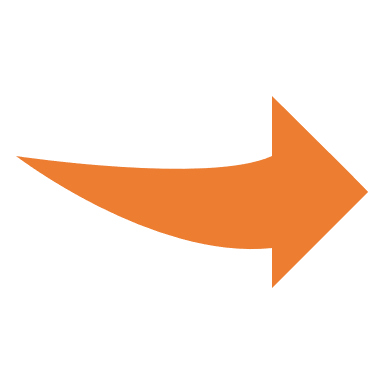 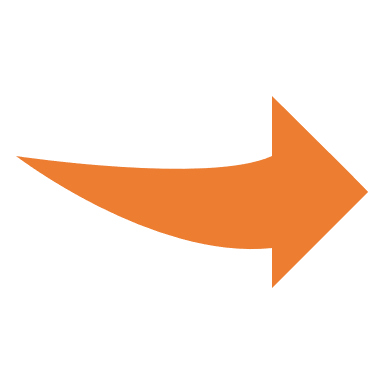 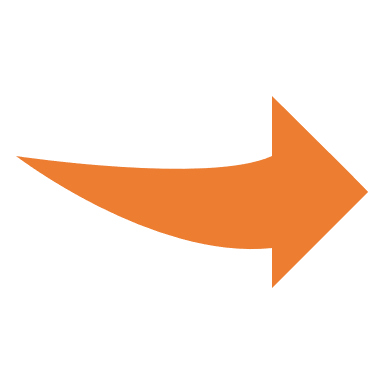 ESTRATÉGIAS EMERGENTES
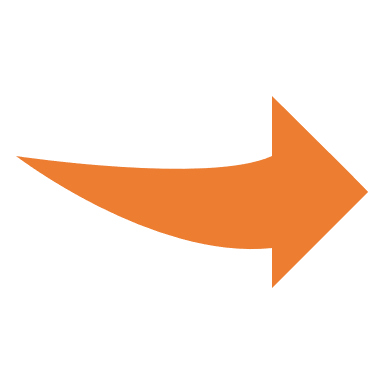 MINTZBERG (2000)
EIXOS TEMÁTICOS DO PDI DA UEMA
4
3
1
PPI
PERFIL 
INSTITUCIONAL
PLANO DE OFERTA DE CURSOS
2
DIRETRIZES
ESTRATÉGICAS
5
CORPO DOCENTE
7
ORGANIZAÇÃO ADMINISTRATIVA
6
CORPO TÉCNICO-ADMINISTRATIVO
10
8
CAPACIDADE E SUSTENTABILIDADE FINANCEIRA
Política de apoio ao discente
9
Avaliação e acompanhamento do desenvolvimento institucional
11
INFRAESTRUTURA E INSTALAÇÕES
[Speaker Notes: Projeto Pedagógico Institucional]
PPI – ORGANIZAÇÃO DIDÁTICO/PEDAGÓGICA
3
A mobilidade acadêmica interna é prioritária e deve ser assegurada por meio de resoluções... 
(PDI/UEMA, 2016, p. 52)
ESTRATÉGIA PRETENDIDA
ESTRATÉGIA REALIZADA
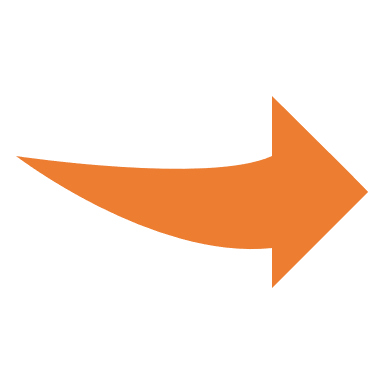 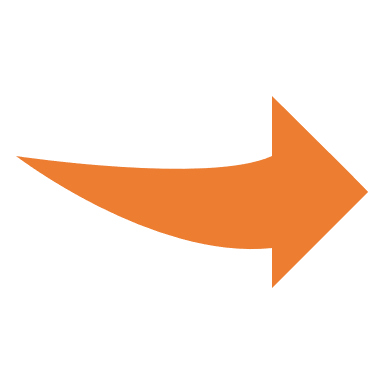 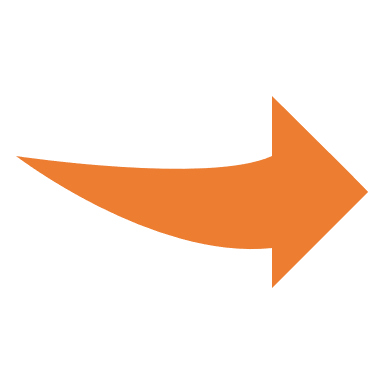 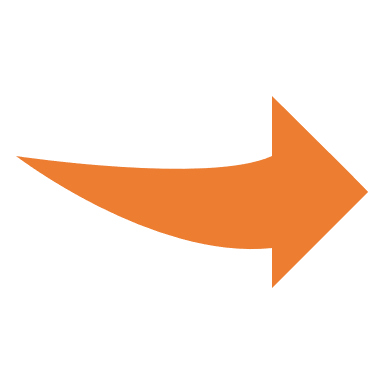 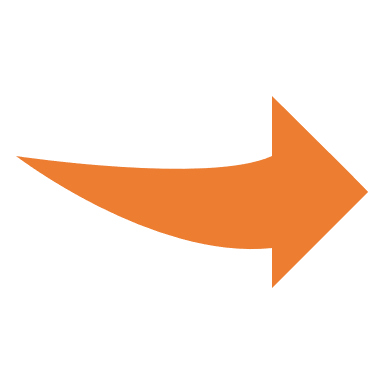 Programa de Mobilidade Acadêmica Docente (PMAD)
PPI – POLÍTICA DE GRADUAÇÃO
3
Implantar um novo programa de formação de professores com início em 2017.
(PDI/UEMA, 2016, p. 56)
ESTRATÉGIA PRETENDIDA
ESTRATÉGIA REALIZADA
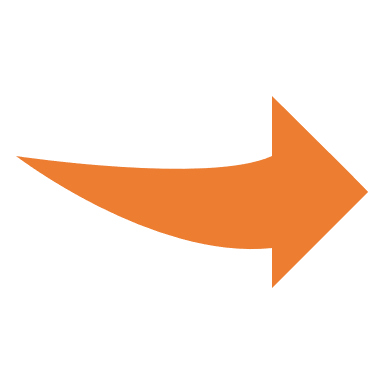 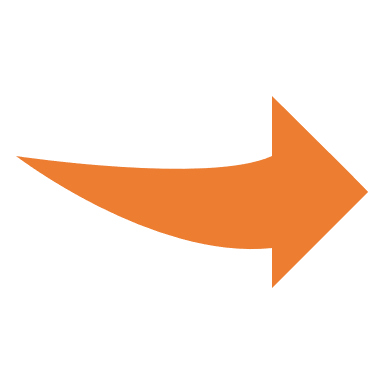 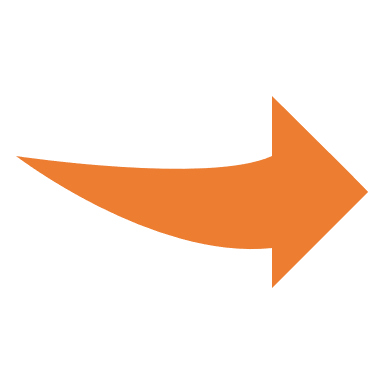 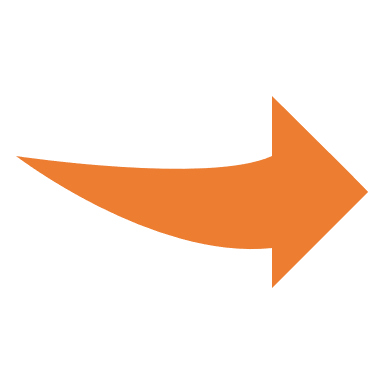 “Criar, em regime regular, cursos de férias, especialmente voltados para a formação geral do estudante...” (PDI/UEMA, 2016, p. 55)
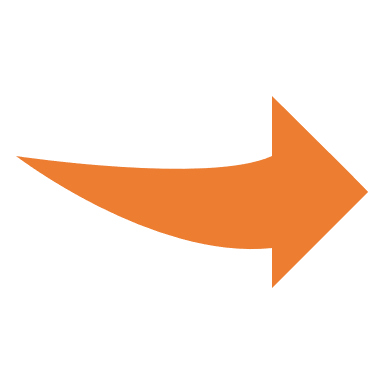 Programa ENSINAR
Formação de Professores
Programa de Qualidade da Graduação (Res. º 978/2017 – CONSUN/UEMA)
PPI – POLÍTICA DE PESQUISA E PÓS-GRADUAÇÃO
3
Ações de apoio ao desempenho da produção científica. (PDI/UEMA, 2016, p.57)
Expansão da oferta de cursos de Pós-Graduação (PDI/UEMA, 2016, p.59)
ESTRATÉGIA PRETENDIDA
ESTRATÉGIA REALIZADA
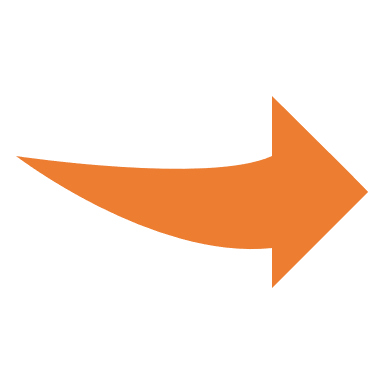 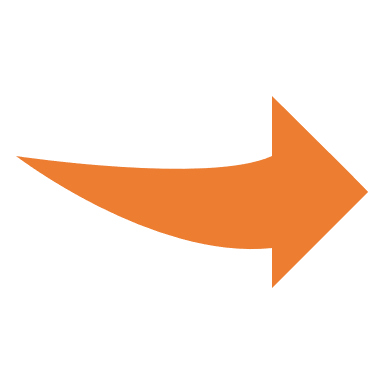 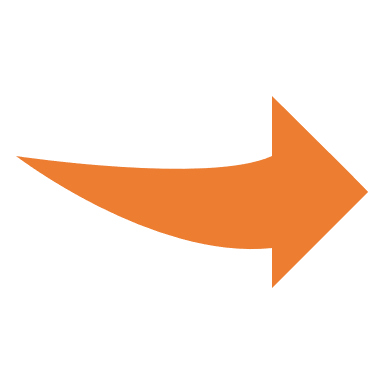 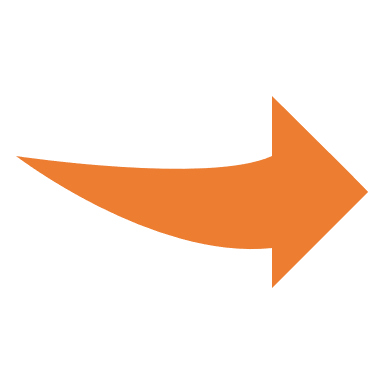 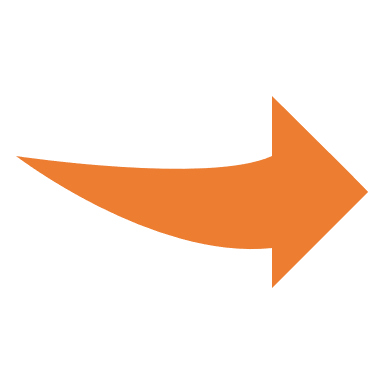 Normatização do Programa Institucional de Bolsas de  Produtividade (Res. º 209/2016 – CAD/UEMA)
Rede de Biodiversidade e Biotecnologia – Rede Bionorte (doutorado)
PPI – POLÍTICA DE EXTENSÃO
3
Descentralização da ação extensionista nos Campi. (PDI/UEMA, 2016, p. 65)
ESTRATÉGIA PRETENDIDA
ESTRATÉGIA REALIZADA
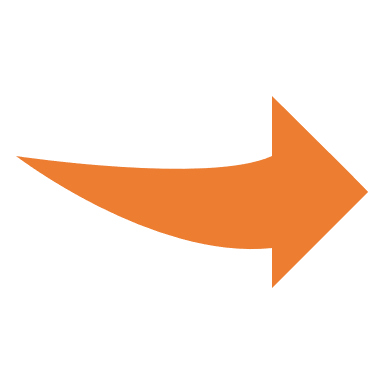 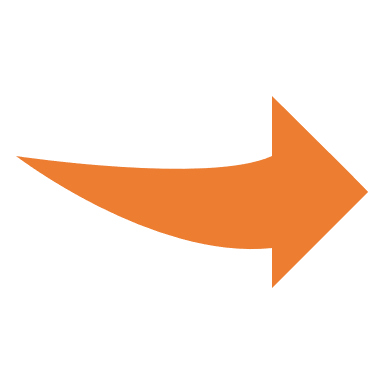 “Implementar espaços voltados para o desenvolvimento, inovação e transferência de tecnologia.” (PDI/UEMA, 2016, p. 65)
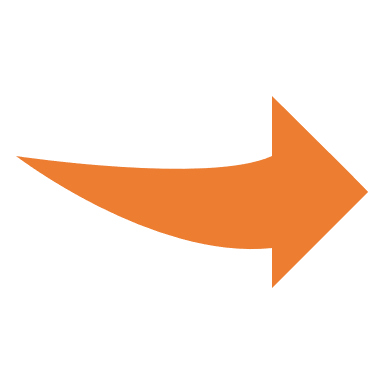 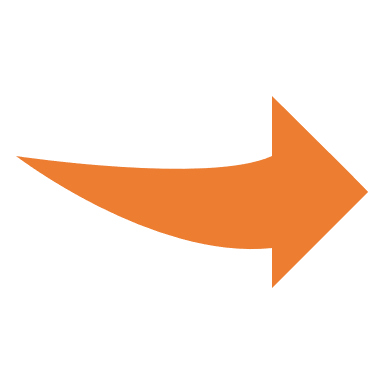 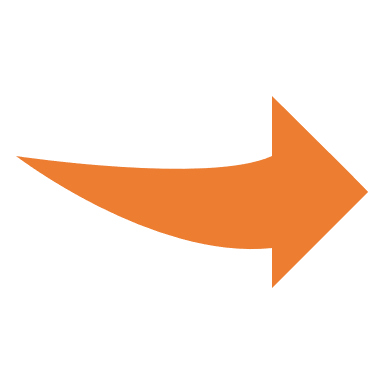 Programa Extensão para Todos 
(Res. º 221/2017-CAD/UEMA)
CORPO DOCENTE
5
“... toda vaga de concurso seja aberta, primeiramente, para a categoria de Adjunto...” (PDI/UEMA, 2016, p. 100)
Bolsa de Pesquisador Sênior, com o objetivo de atrair doutores com produção acadêmica qualificada. (PDI/UEMA, 2016, p. 101)
ESTRATÉGIA PRETENDIDA
ESTRATÉGIA REALIZADA
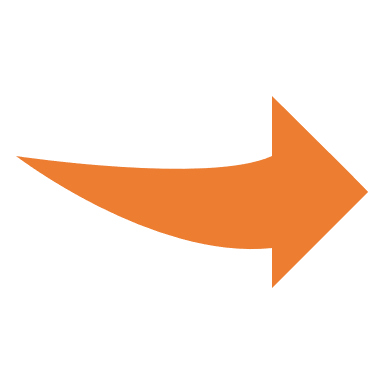 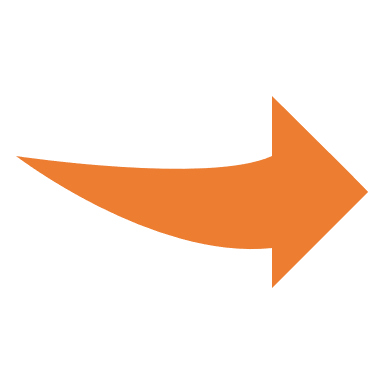 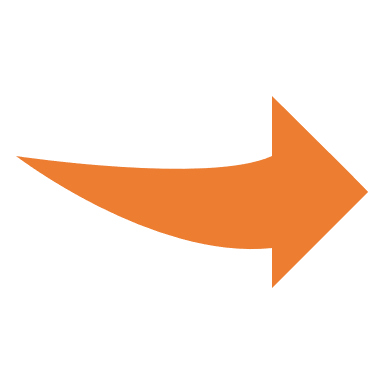 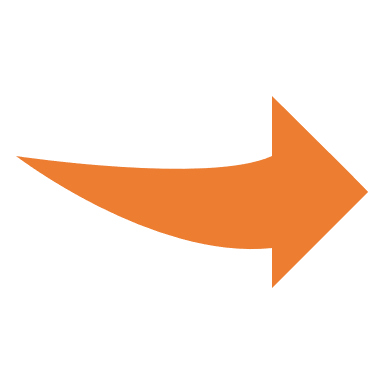 Criação de uma Comissão Permanente para
acompanhamento e avaliação do estágio probatório
(PDI/UEMA, 2016, p. 98)
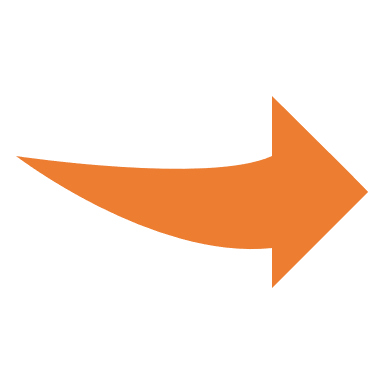 Aprovação das normas para o Programa de Bolsa Pesquisador Sênior 
(Res. º 1213/2016 – CEPE/CONSUN)
CORPO TÉCNICO-ADMINISTRATIVO
6
Promover o desenvolvimento de competências e habilidades técnicas, e o desenvolvimento pessoal, visando a melhoria da qualidade dos serviços. (PDI/UEMA, 2016, p. 108)
ESTRATÉGIA PRETENDIDA
ESTRATÉGIA REALIZADA
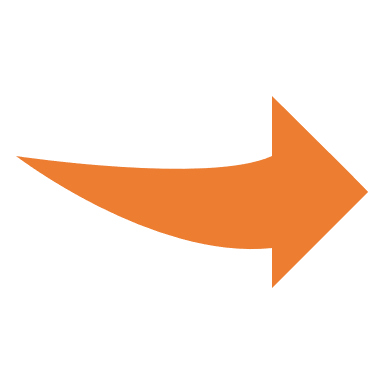 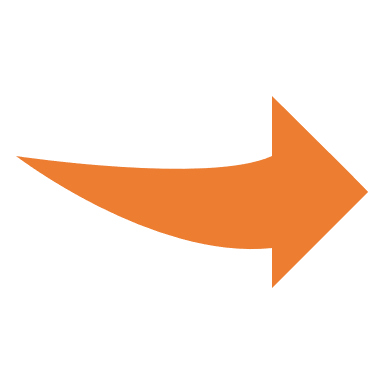 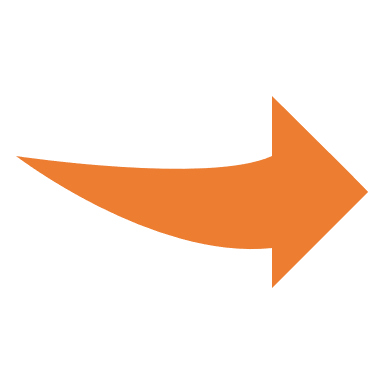 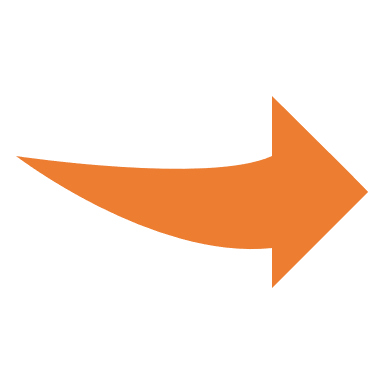 Implantar o Programa de Qualidade de Vida ao Servidor. 
(PDI/UEMA, 2016, p. 111)
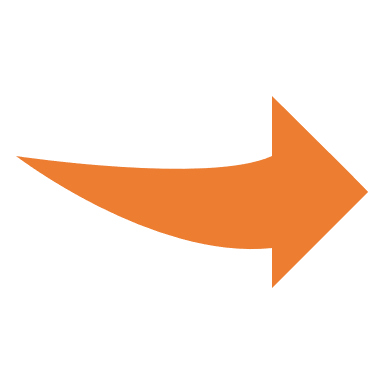 Cursos de aperfeiçoamento
Seminários de formação de gestores
Curso de especialização em Gestão Universitária
ORGANIZAÇÃO ADMINISTRATIVA
7
Projetos: Telejornal Uema Notícias / Programa na Web “Conheça a Uema” (PDI/UEMA, 2016, p. 126)
ESTRATÉGIA PRETENDIDA
ESTRATÉGIA REALIZADA
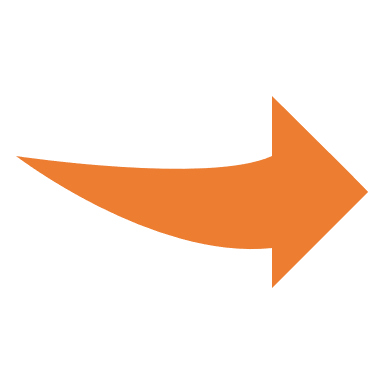 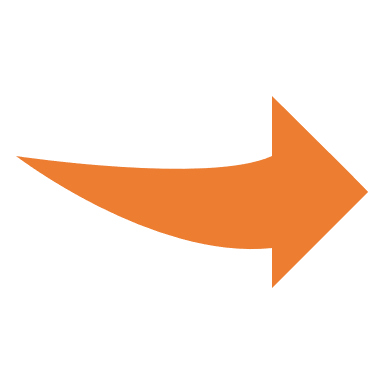 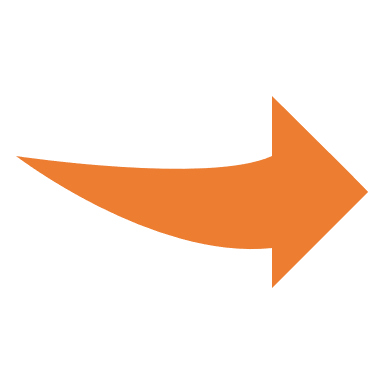 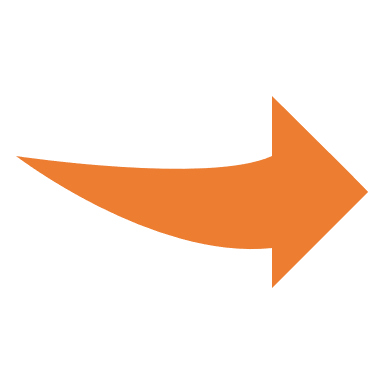 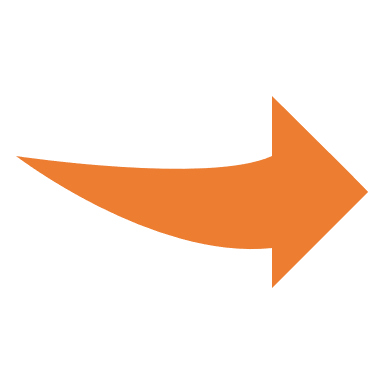 Reestruturação da Uema. 
(PDI/UEMA, 2016, p. 118)
Autonomia - Nomeação dos professores e servidores concursados.
(PDI/UEMA, 2016, p. 124)
UEMA TV
Acontece na UEMA
POLÍTICA DE APOIO AO DISCENTE
8
Ampliar as condições de permanência dos estudantes na educação superior pública. (PDI/UEMA, 2016, p. 129)
ESTRATÉGIA PRETENDIDA
ESTRATÉGIA REALIZADA
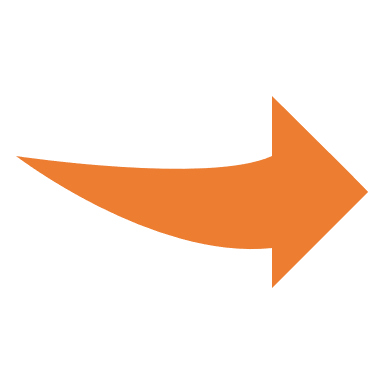 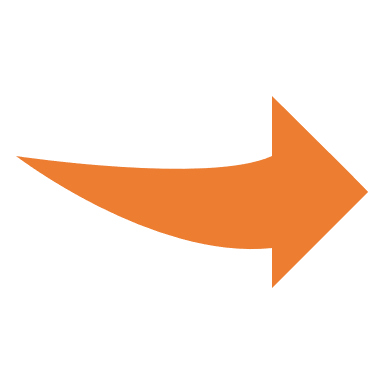 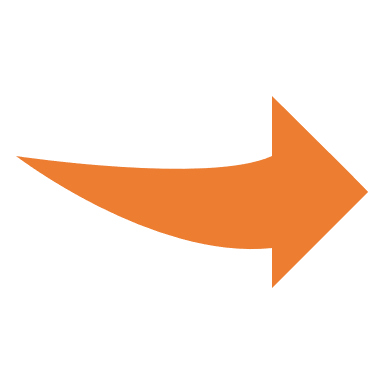 Regulamentação do uso dos espaços ocupados
pelos Diretórios Acadêmicos, bem como a unificação das eleições.
(PDI/UEMA, 2016, p. 134)
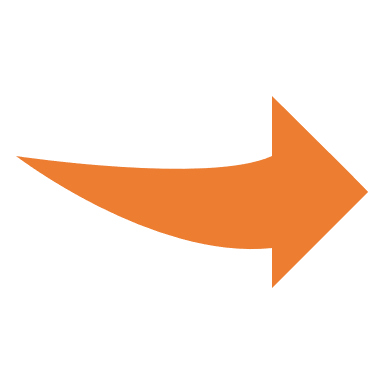 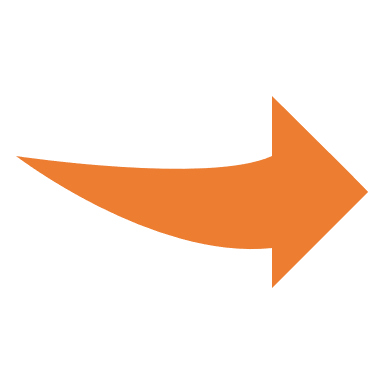 Bolsa permanência / Auxílio alimentação / Auxílio moradia / Auxílio Creche
(Res. º 231/2017 – CEPE/UEMA)
INFRAESTRUTURA E INSTALAÇÕES
9
Construção do LAMP (1º parte) – 1.000 m2. 
Instalação de Esgotamento Sanitário nos Prédios – 10 m2 
(PDI/UEMA, 2016, p. 143)
ESTRATÉGIA PRETENDIDA
ESTRATÉGIA REALIZADA
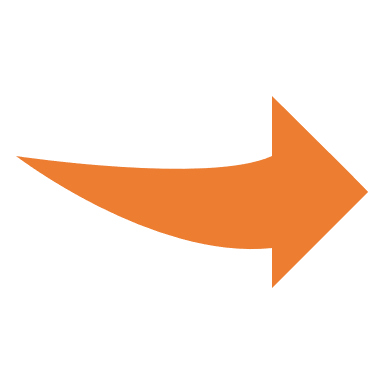 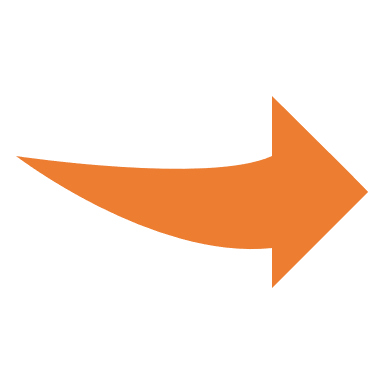 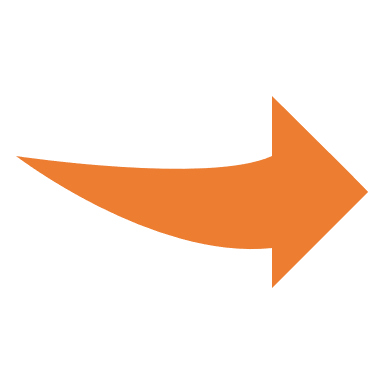 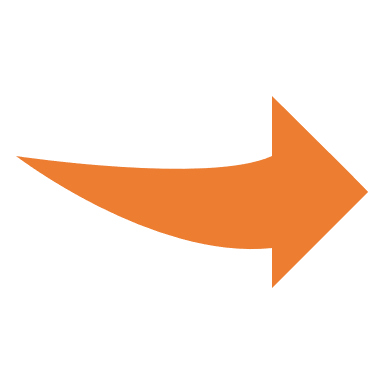 Reforma na Escola cedida – Itapecuru-Mirim
Construção de prédio – São João dos Patos
(PDI/UEMA, 2016, p. 143)
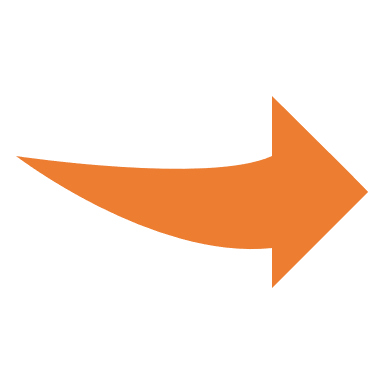 Construção do LAMP (1º parte) – 555,25 m2
Fossas, filtros e sumidouros  - 40 m2
(PDI/UEMA, 2017, p. 145)
CAPACIDADE E SUSTENTABILIDADE FINANCEIRA
10
“O PGA será o documento norteador para a elaboração dos orçamentos anuais para o período de 2017 a 2020.” (PDI/UEMA, 2016)
ESTRATÉGIA PRETENDIDA
ESTRATÉGIA REALIZADA
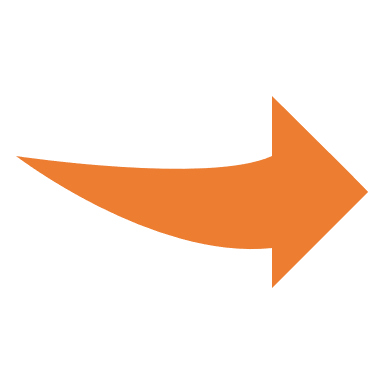 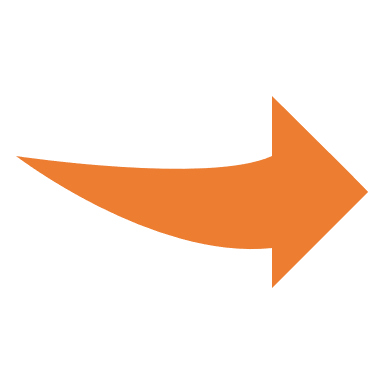 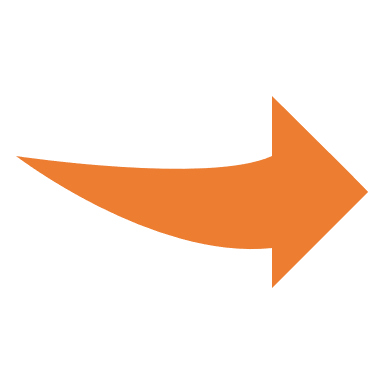 Criação da Coordenação de Relações Interinstitucionais com o objetivo de atuar prospectando e auxiliando em todas as etapas para a viabilidade de novas parcerias. (PDI/UEMA, 2016, p. 159)
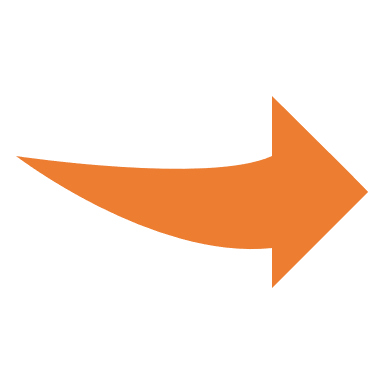 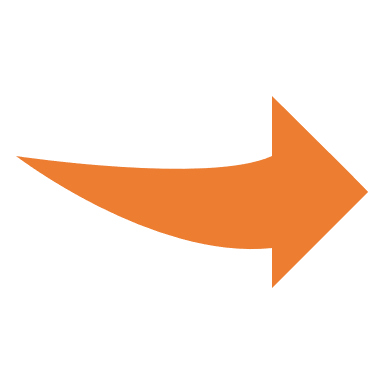 A relação entre PGA e Orçamento foi normatizada na  Res. º 985/2017 – CONSUN/UEMA
AVALIAÇÃO E ACOMPANHAMENTO DO DESENVOLVIMENTO INSTITUCIONAL
11
A autoavaliação deve ser um norteador que busca permanentemente consubstanciar o planejamento e a gestão futura. (PDI/UEMA, 2016, p. 167)
ESTRATÉGIA PRETENDIDA
ESTRATÉGIA REALIZADA
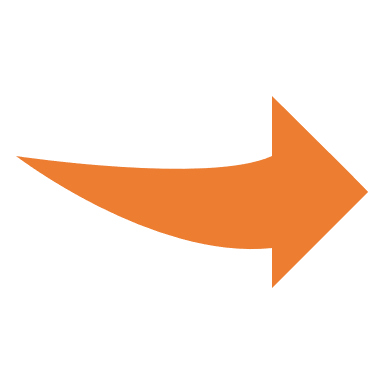 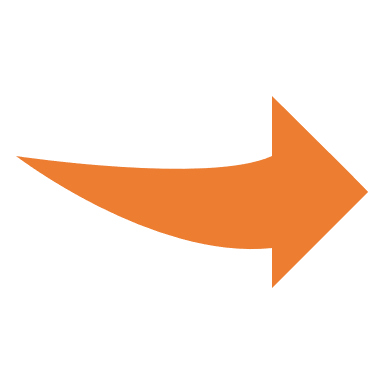 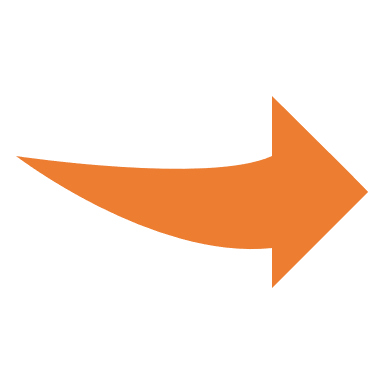 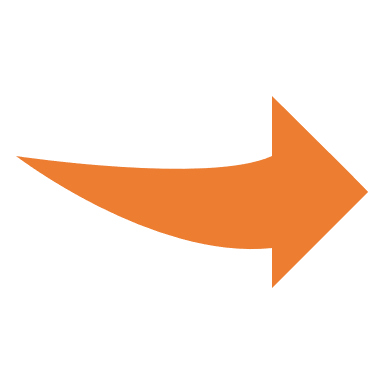 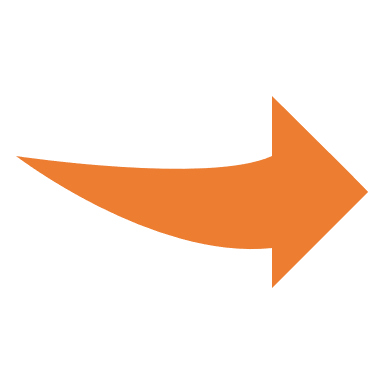 Foi criada a Res. º 985/2017 – CONSUN/UEMA, que estabelece as condições gerais para a elaboração de planos de ação, face aos resultados do relatório de autoavaliação institucional.
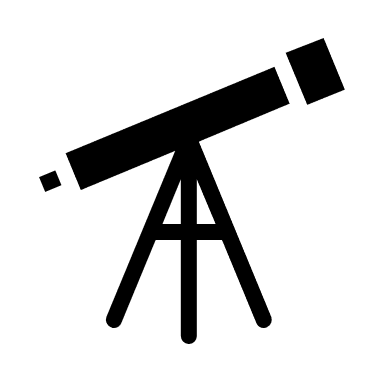 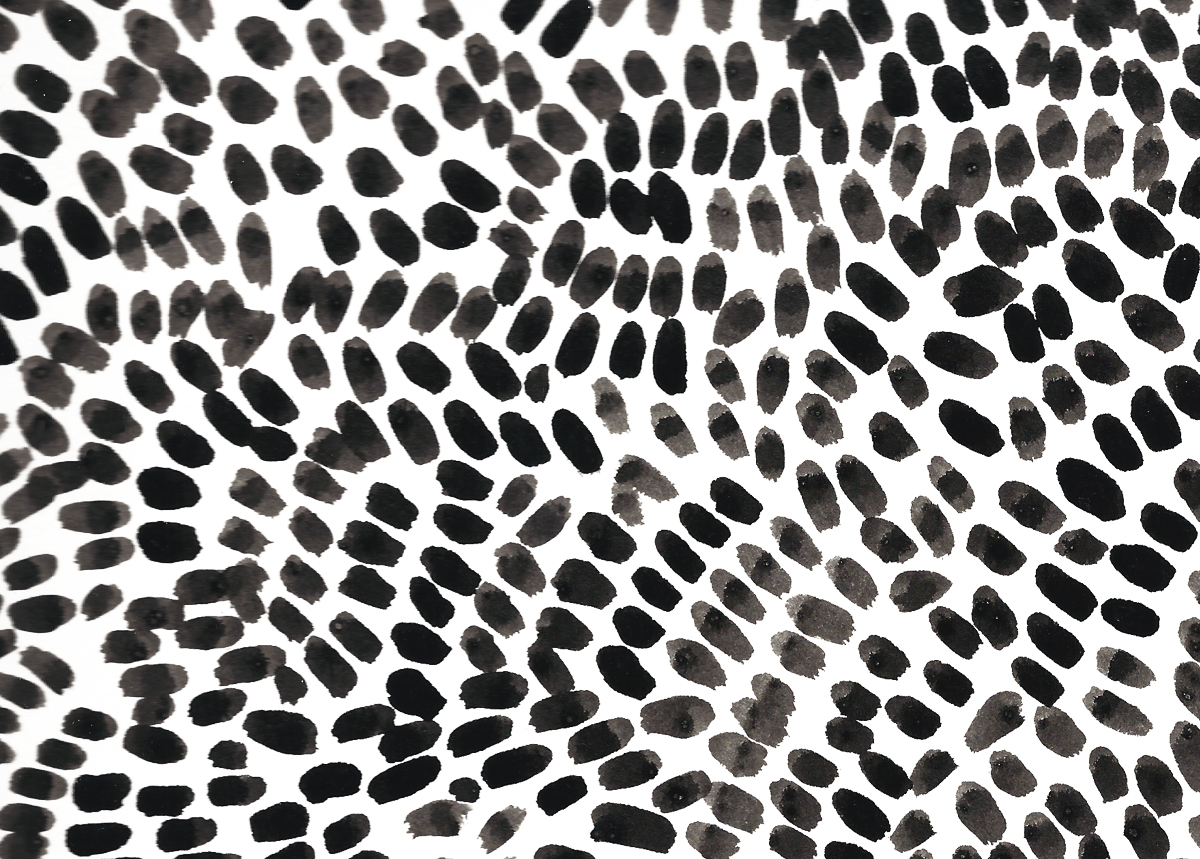 MUITO OBRIGADO!
mauro.carozzo@uema.br